ВИКТОРИНА « ЖИВОТНЫЕ»
Разработали 
Евсинейкина Александра Викторовна
Береснева Надежда Дмитриевна
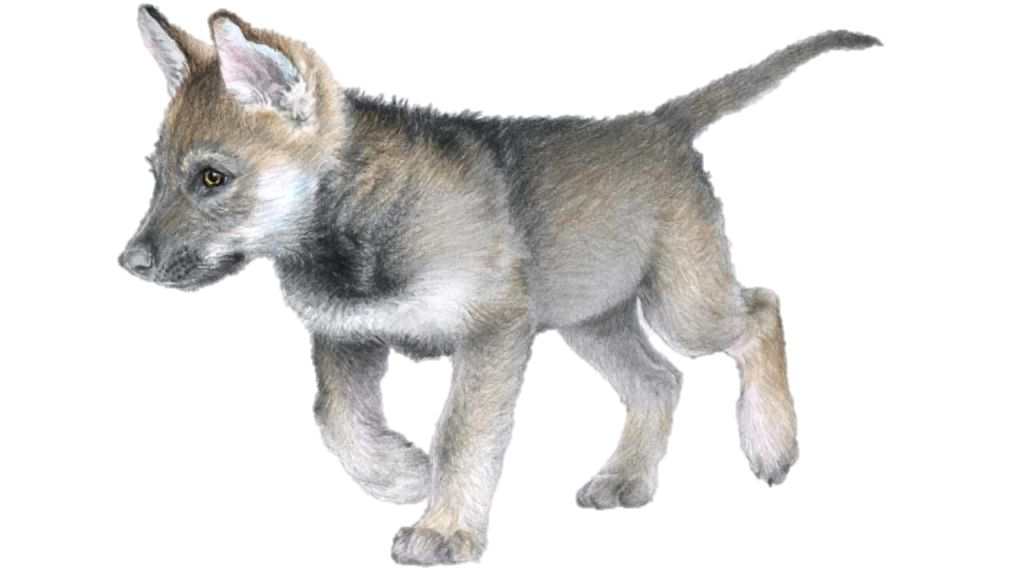 ПУТЕВОДИТЕЛЬ
2
1
3
4
НАЙДИ МАМУ
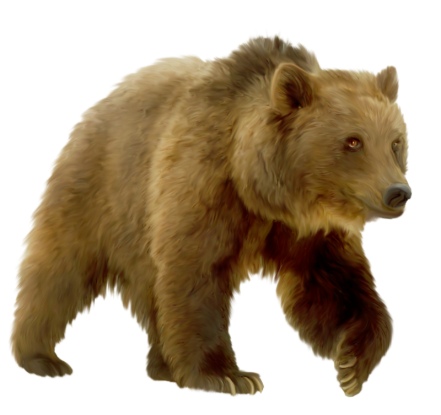 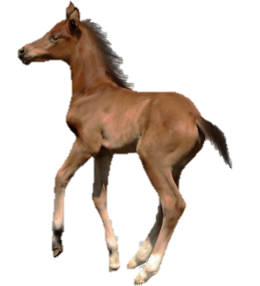 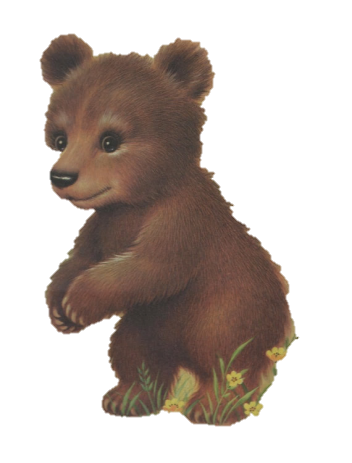 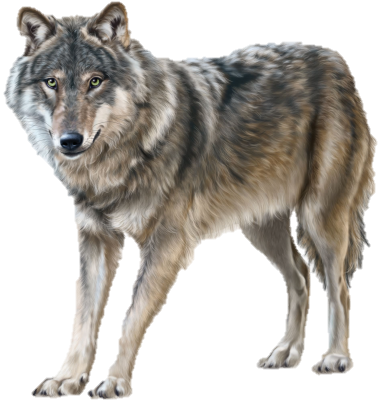 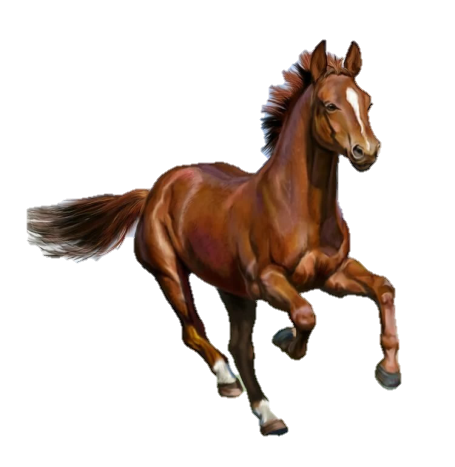 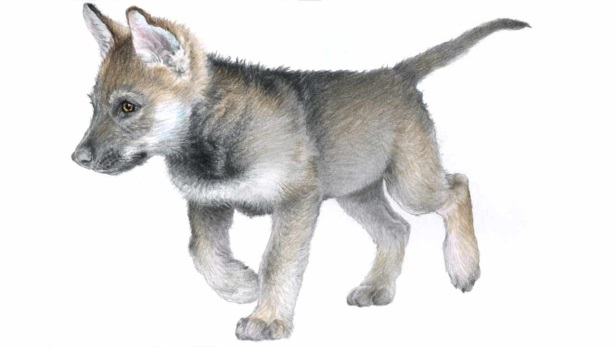 КТО ГДЕ ЖИВЕТ
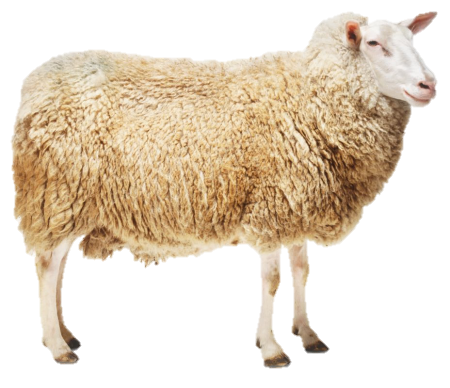 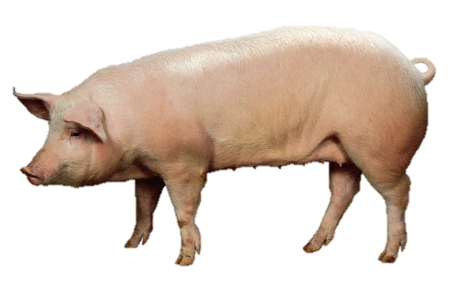 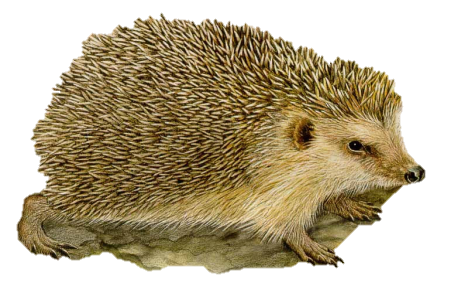 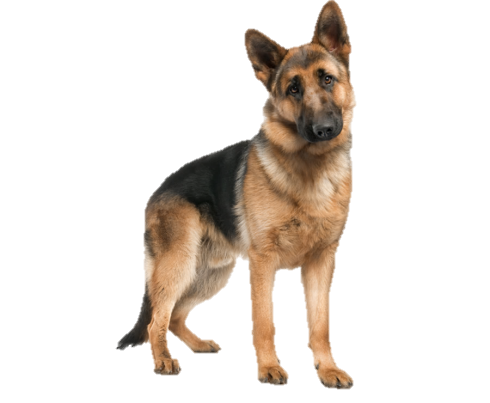 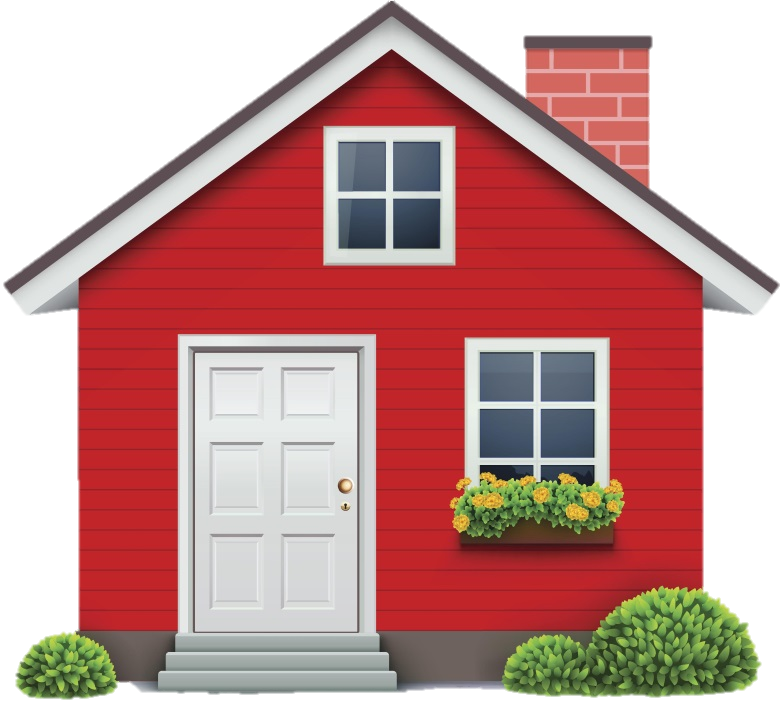 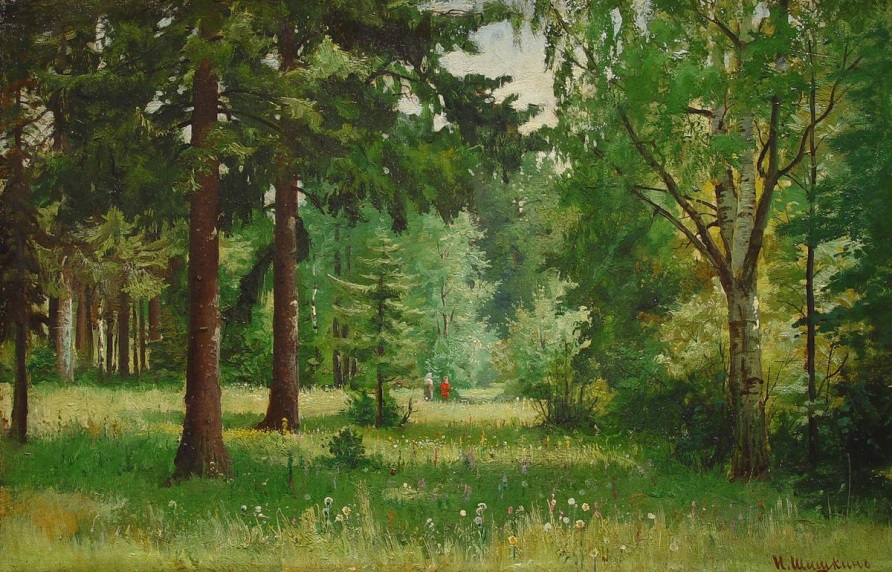 КТО ЧТО ЕСТ
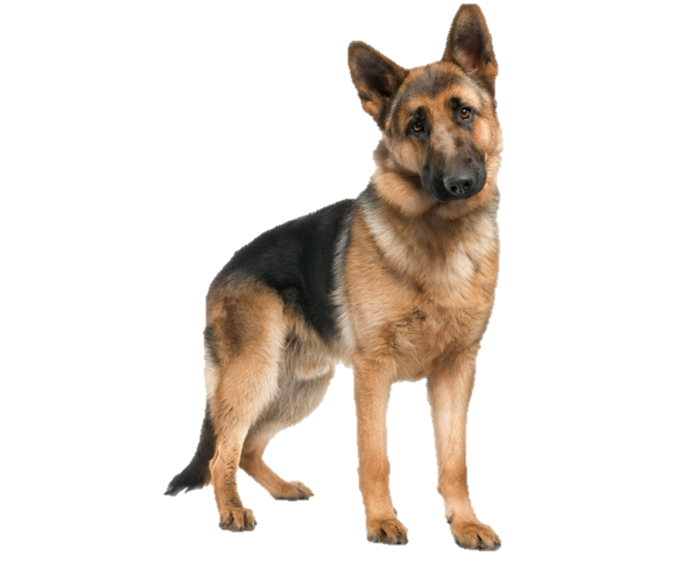 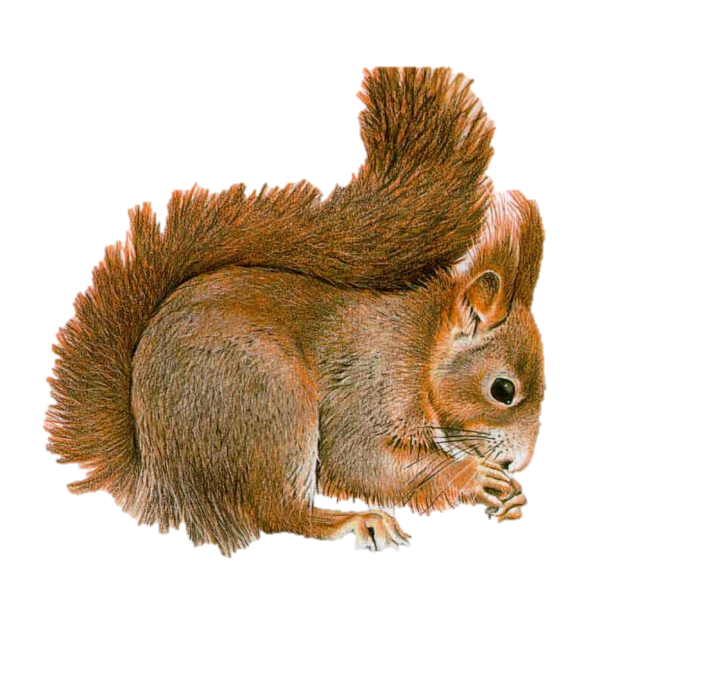 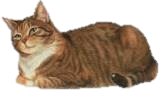 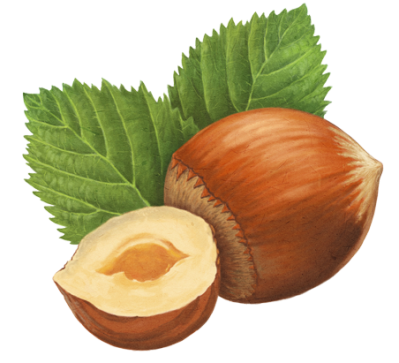 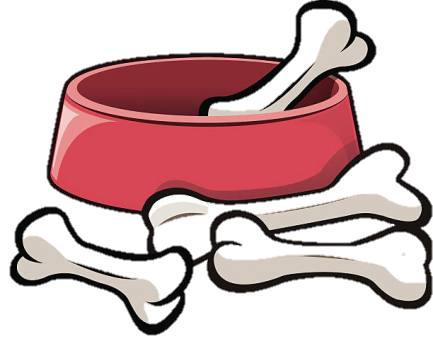 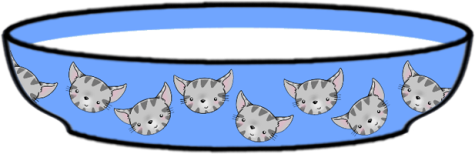 БОЛЬШИЕ И МАЛЕНЬКИЕ
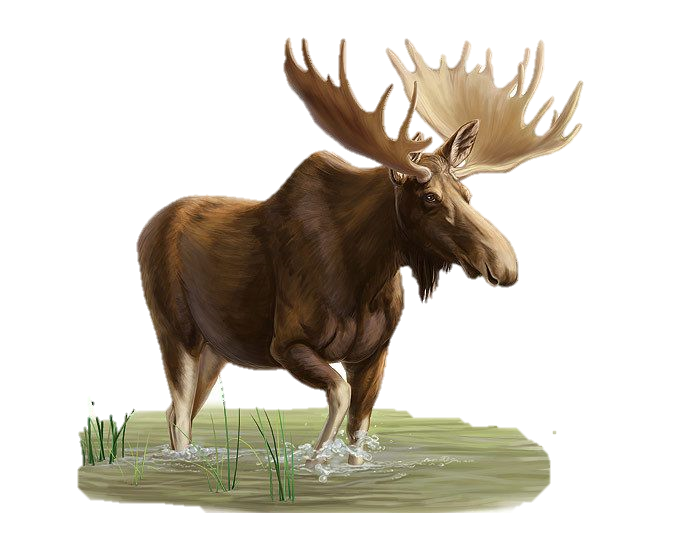 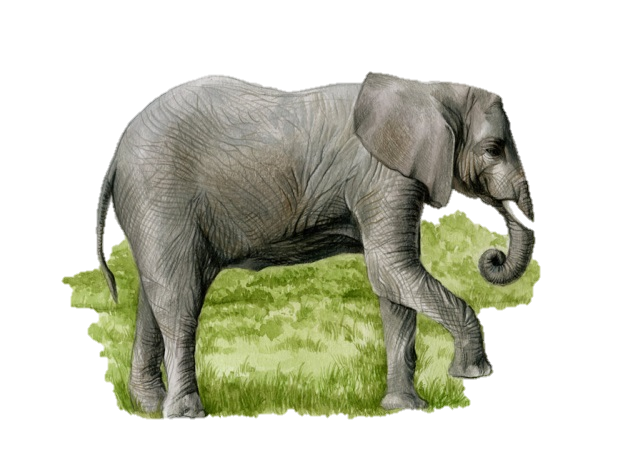 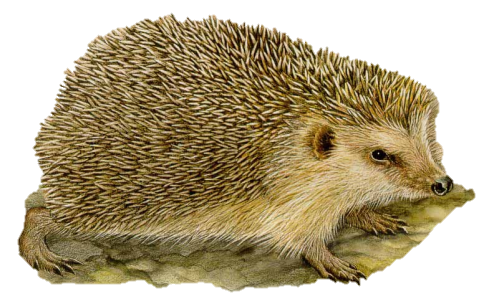 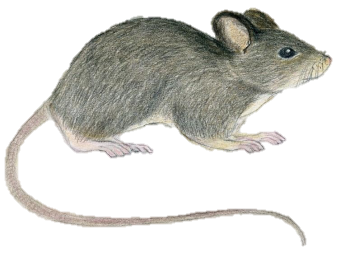 Б
М
МОЛОДЦЫ !!!